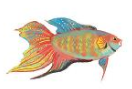 c¸ cê
a
ca
co
o
c
«
c«
¬
c¬
cư­
­ư
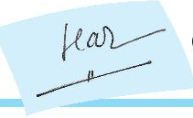 ch÷ kÝ
ki
i
e
ke
k
ª
kª
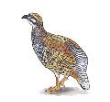 a
ga
go
o
gµ g«
«
g«
g
¬
g¬
u
gu
­ư
g­ư
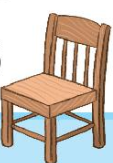 ghÕ gç
i
ghi
e
ghe
gh
ª
ghª
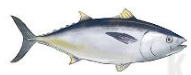 a
nga
c¸ ngõ
ngo
o
«
ng«
ng
¬
ng¬
u
ngu
­ư
ng­ư
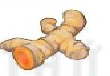 cñ nghÖ
i
nghi
e
nghe
ngh
ª
nghª